Validasi Instrumen Pengukuran dan Kuesioner Penelitian
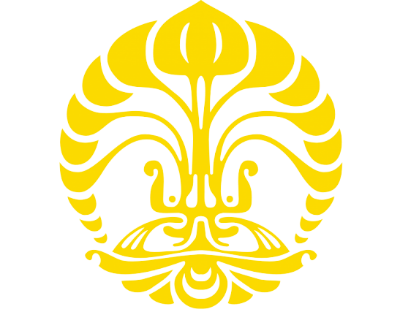 Aria Kekalih
MASSIVE OPEN ONLINE COURSES (MOOCs)
OUTLINE
Pengertian Validasi dan Reliabilitas
Kapan melakukan Uji Reliabilitas
Tipe Uji Reliabilitas 
Internal Konsistensi
Inter rater
Test retest
Validitas & reliabilitas
Validitas
Sejauh mana sebuah instrumen penilaian mampu mengukur apa yang seharusnya diukur
Reliabilitas
sejauh mana alat ukur mampu menghasilkan nilai yang sama atau konsisten
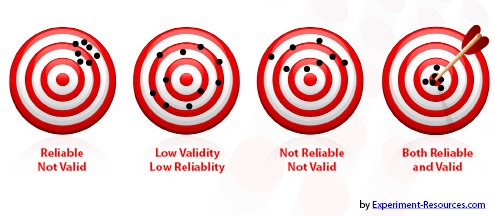 Kapan melakukan Uji Reliabilitas
Ketika suatu instrument sudah terbukti valid 
Tipe Uji Reliabilitas 
Internal Konsistensi: penilaian konsistensi pengukuran pada sejumlah besar subyek 
Inter rater: penilaian konsistensi: Penilaian konsistensi pengukuran pada beberapa penilai 
Test retest: Penilaian konsistensi pengukuran pada beberapa waktu pengukuran yang berbeda
06/11/2020
FTW dan RTW
4
KONSISTENSI INTERNAL
Menilai konsistensi alat jika digunakan berulang ulang 
Alpha Cronbach : uji reliabilitas secara internal konsistensi
Bukan uji korelasi  
Nilai Alpha Cronbach mendekati 1 semakin baik 
Batas minimal 0,6
Hubungan validitas dengan realibitas
RELIABILITAS INTER RATER
Konsistensi hasil pemeriksaan diantara 2 atau lebih pemeriksa (Rater) 
Satu subyek diperiksa dua kali oleh 2 Rater yang berbeda
Data Numerik : Intra Class Correlation
Data Kategorikal: McNemar atau Uji Kappa
RELIABILITAS TEST-RETEST
Hasil pemeriksaan suatu kuesioner ditanyakan lagi dalam waktu yang berbeda untuk melihat konsistensi 
Penentuan interval waktu pengukuran 
Jangan terlalu dekat: subyek masih mengingat isi pertanyaan 
Jangan terlalu jauh: kondisi hal yang ditanyakan sudah jauh berubah  kasuistik sesuai dengan pola perkembangan tiap penyakit yang diperiksa (akut, kronis, progressif)
RELIABILITAS TEST-RETEST
Misal kuesioner kualitas hidup pasien pasca operasi pemasangan stoma
Terlalu dekat: retest ditanyakan sehari sesudahnya (pasien masih ingat pertanyaan) 
Terlalu jauh: retest dilakukan 3 bulan, saat stoma sudah mau dilepas
Ideal : 1-2 minggu pasca pertanyaan pertama
TERIMA KASIH